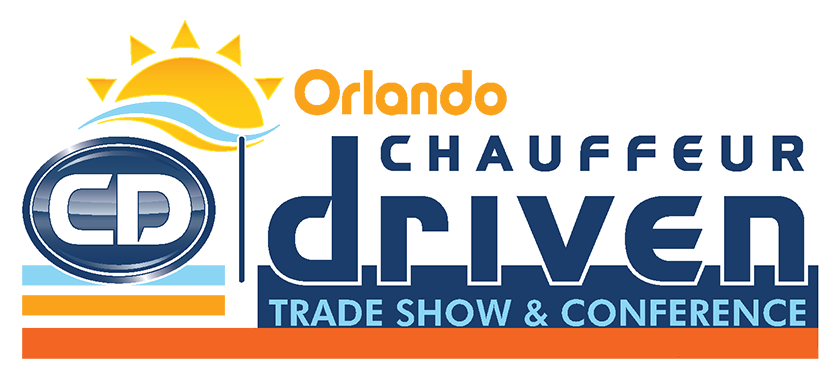 The Impact of Industry Consolidation on Exit Strategy Planning(Small Operator Track)
Speakers
Andi Gray of Strategy Leaders Becky Laramee of All Points Limousine

Moderator
Jason Sharenow of Broadway Elite Worldwide
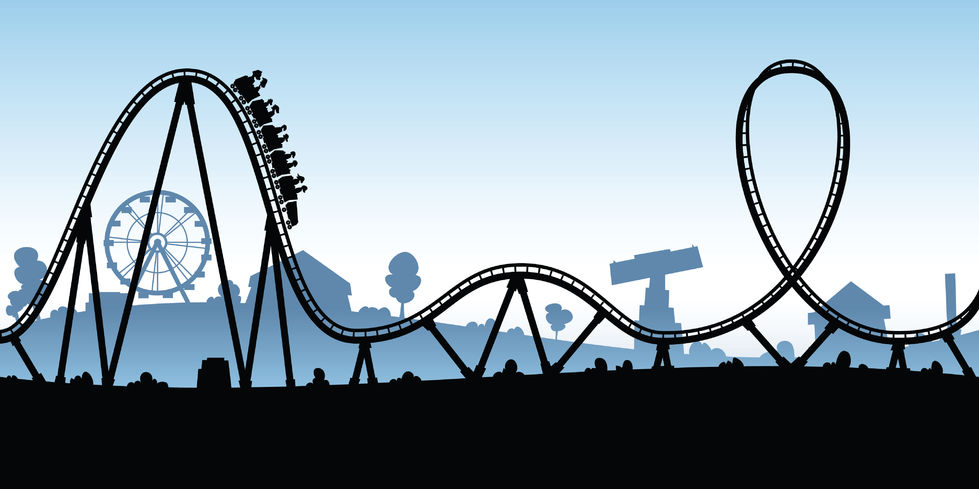 Presenters:
Becky Laramee, Owner 
All Points Limousine, 
Millbury MA

Andi Gray, President
 Strategy Leaders 
Stamford CT

Moderator:
Jason Sharenow, COO
Broadway Elite Worldwide
East Hanover NJ
Industry Consolidation and Exit Strategy
Today’s Reality…
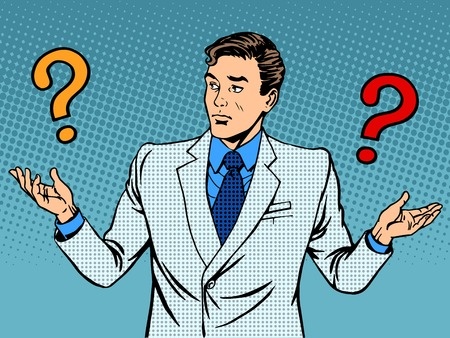 Most Operators Don’t Make Enough
Warning signs that your business isn’t making enough:
You think twice about making a contribution or going out to dinner
You don’t get a paycheck equal to the responsibility you carry
You have to lend money back to the company
You can’t afford to hire the people you need, and consequently you never see your family
You don’t have cash reserves and have to rely on the bank to fund you
Operators need to think about their goals
Three things you can do to get out of the day-to-day
Have a weekly planning and review meeting with staff
Agree on the top priorities for the year and have a plan to get there
Monthly, quarterly, annual check-in on the financial results vs. expectations
7 essentials to include in your goals
Perfect world,  what do you want? Where do you want to be?
Goals are measurable, attainable  
Manageable growth, ensure profit
Employee development and education
Delegate roles and responsibilities 
Know what your sweat equity’s worth
Match funding plan to revenue growth plan
What does it really take to have a successful business
Five essentials for a successful business:
$2mil revenue mark
A management team
Substantial profit
Access to capital
Stable growth with continuous profit
Grow bigger or go home: Acquisition, partnership, and other ways to deal with industry consolidation
Five things to look for/avoid in a partner
Kinds of partners 
Silent, participatory, or consulting
Minority vs. majority vs. equal shares
Equity investor vs. employee reward
Business experience vs. the blind leading the blind
Access to capital vs. need to get paid
Track record of fair dealings vs. friendship
Grow vertically or horizontally
Build a sustainable company: Understand what sustainability is all about
Double the size of the business through sales and marketing efforts
More than double profits because you can get to the right clients
Figure out ahead of time who’s going to do the sales and marketing 
Direct client contact is always preferable to indirect
Always have a backup plan
Grow by partnership with other operators
Have something in common
Realize economies of scale: 
Merge back office functions
Work with other operators on contracts to combine fleets 
Better serve multi-location customers 
Expand geographically as well as locally
Build a greater affiliate network
Affiliates who value work and will pay for it
Stand your ground as a premium supplier
Band together to support each other
Strength in numbers,  knowledge and resources
Growth by acquisition of other operators
Acquisitions take time and negotiation skills, creative financing options
Pick the right company to purchase: client base, geographic base, aligned with your goals
Know who does what, fill holes
Streamline client communications
Res system, preferences, key contacts
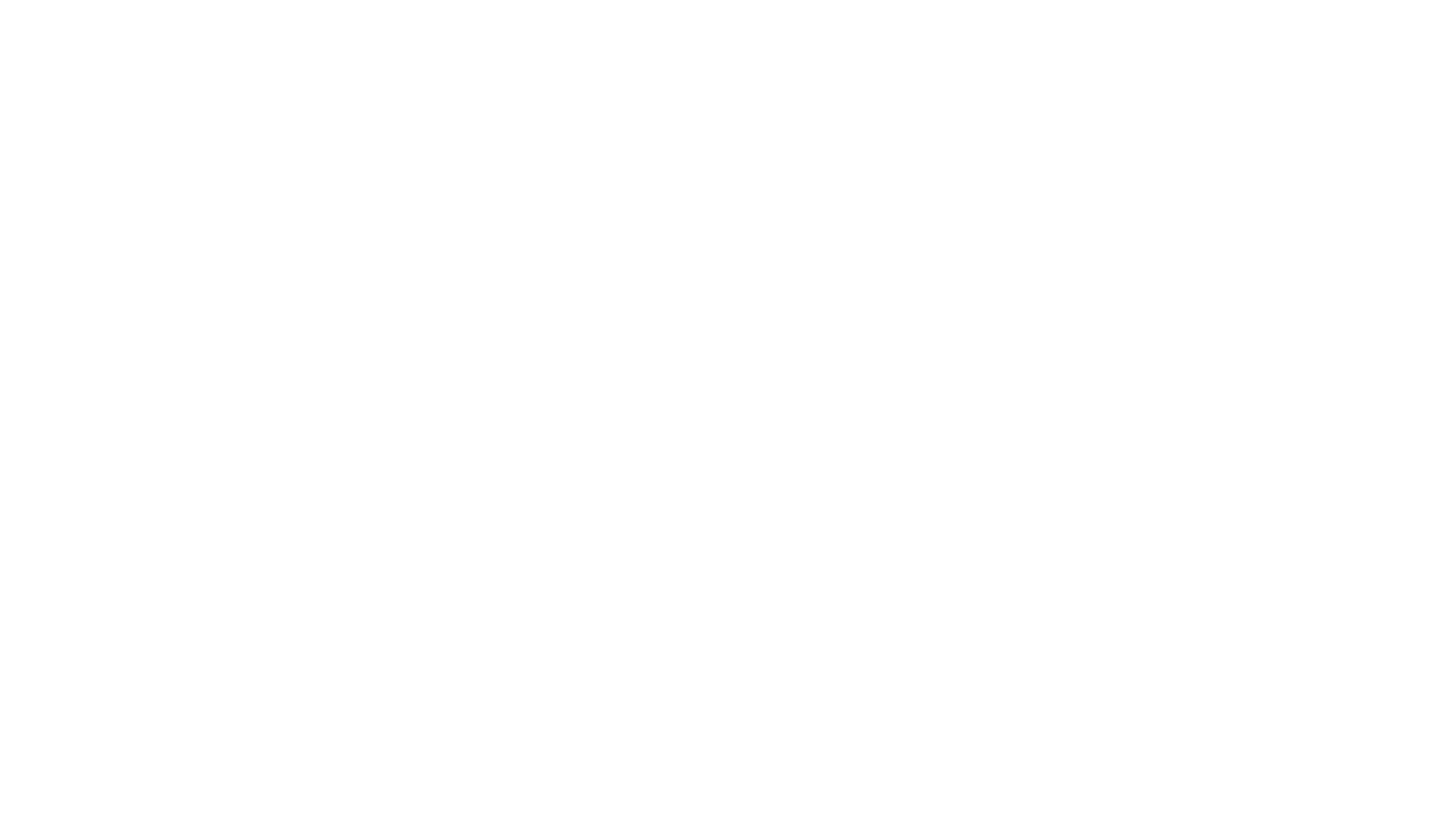 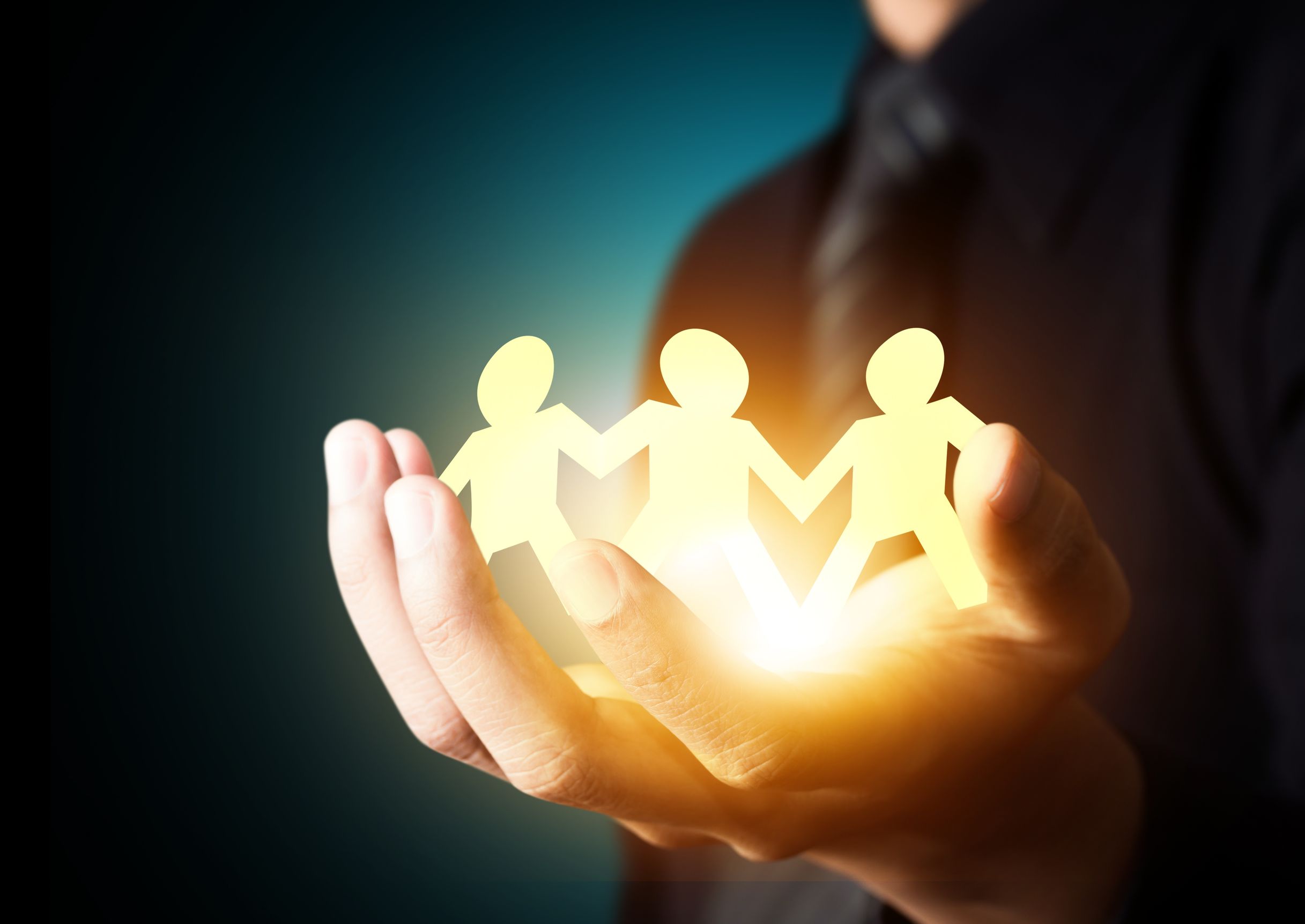 Fund your retirement through prolonged employment as you train the next generation of management
Recruit your replacement
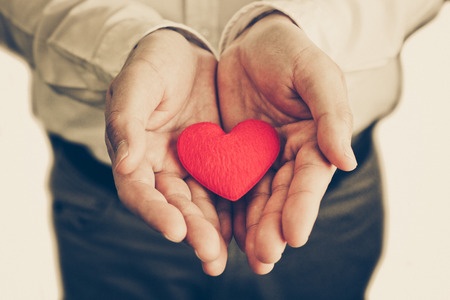 And when it’s time to be done, everyone’s business is up for sale at some point…
Preparing for exit
Proper exit strategy planning
It takes 5-10 years to properly plan for exit
Have the right team in place to guide you – people you trust
Attorney, accountant, business advisor
Run the business like a business at every size from 1 to 100+ vehicles
Make sure your financial statements are in order, learn how to read them
Build something you’d want to buy
Understand the true value of your company
Get a valuation done
Most business owners don’t understand what their company is worth, and have unrealistic expectations
Company value is based on tax returns; doesn’t matter what you say, the tax return determines your value

What does it mean to be profitable; are you profitable?
Different types of sales
Equity sale
Asset sale
Selling within the family 

What’s right for you?
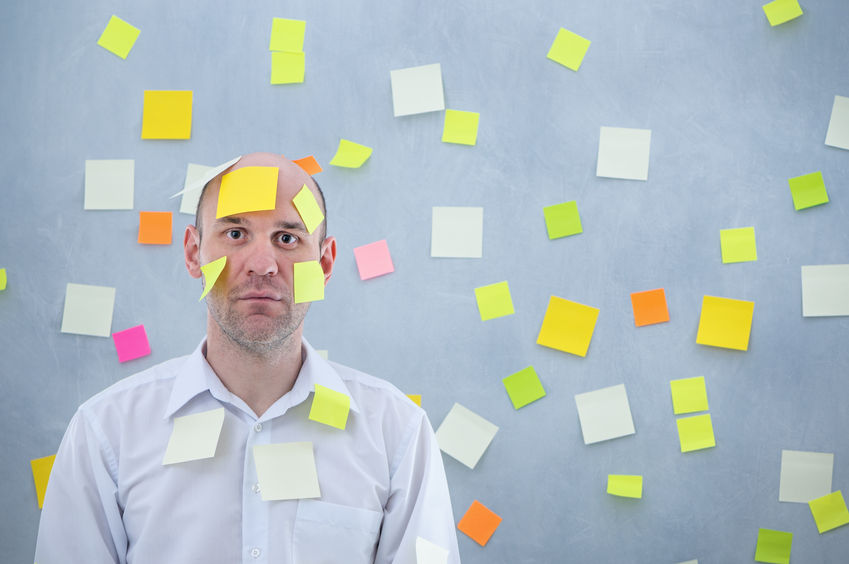 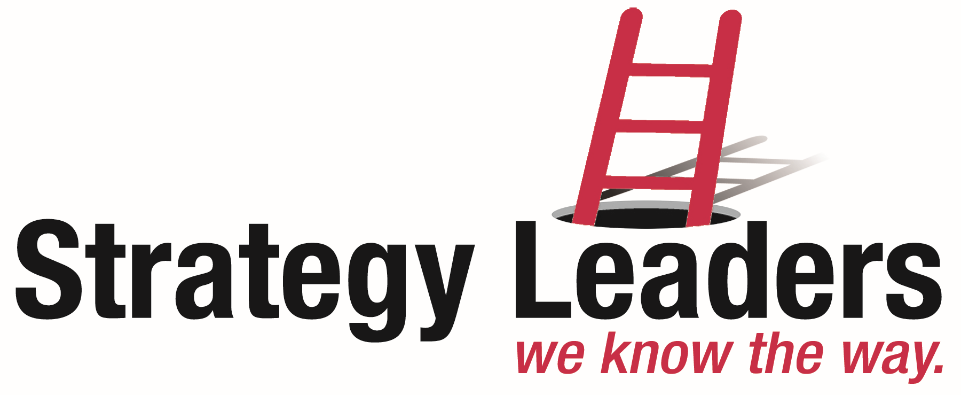 Presenters:
Becky Laramee, Owner 
All Points Limousine, 
Millbury MA

Andi Gray, President
 Strategy Leaders 
Stamford CT

Moderator:
Jason Sharenow, COO
Broadway Elite Worldwide
East Hanover NJ
Questions?
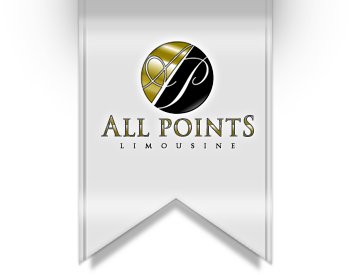 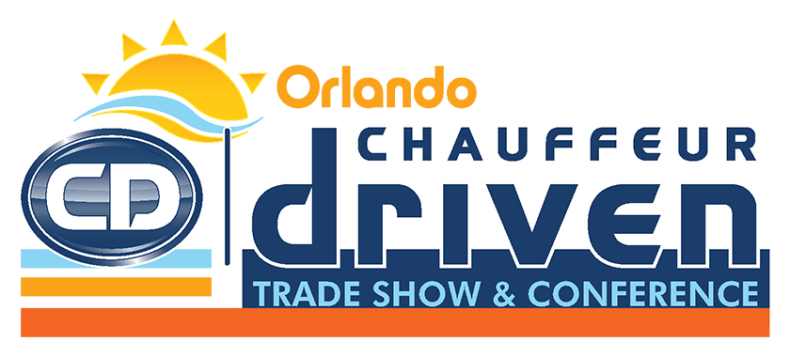 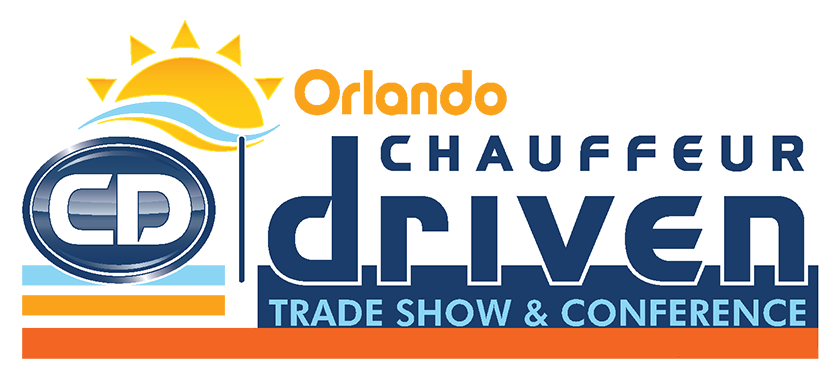 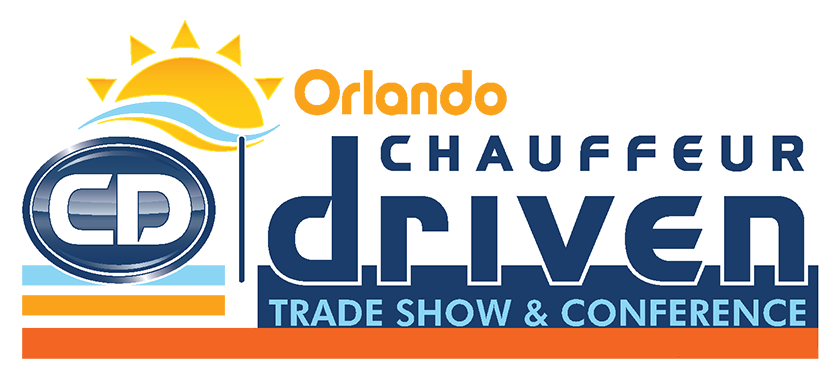 Thank you for joining us!
Thank you for joining us!
At 2:30 p.m., our Association Summit kicks off in Naples 1-2 while the seminar Leveraging Employee-Focused Leadership Personality Testing will take place here in Osceola A.